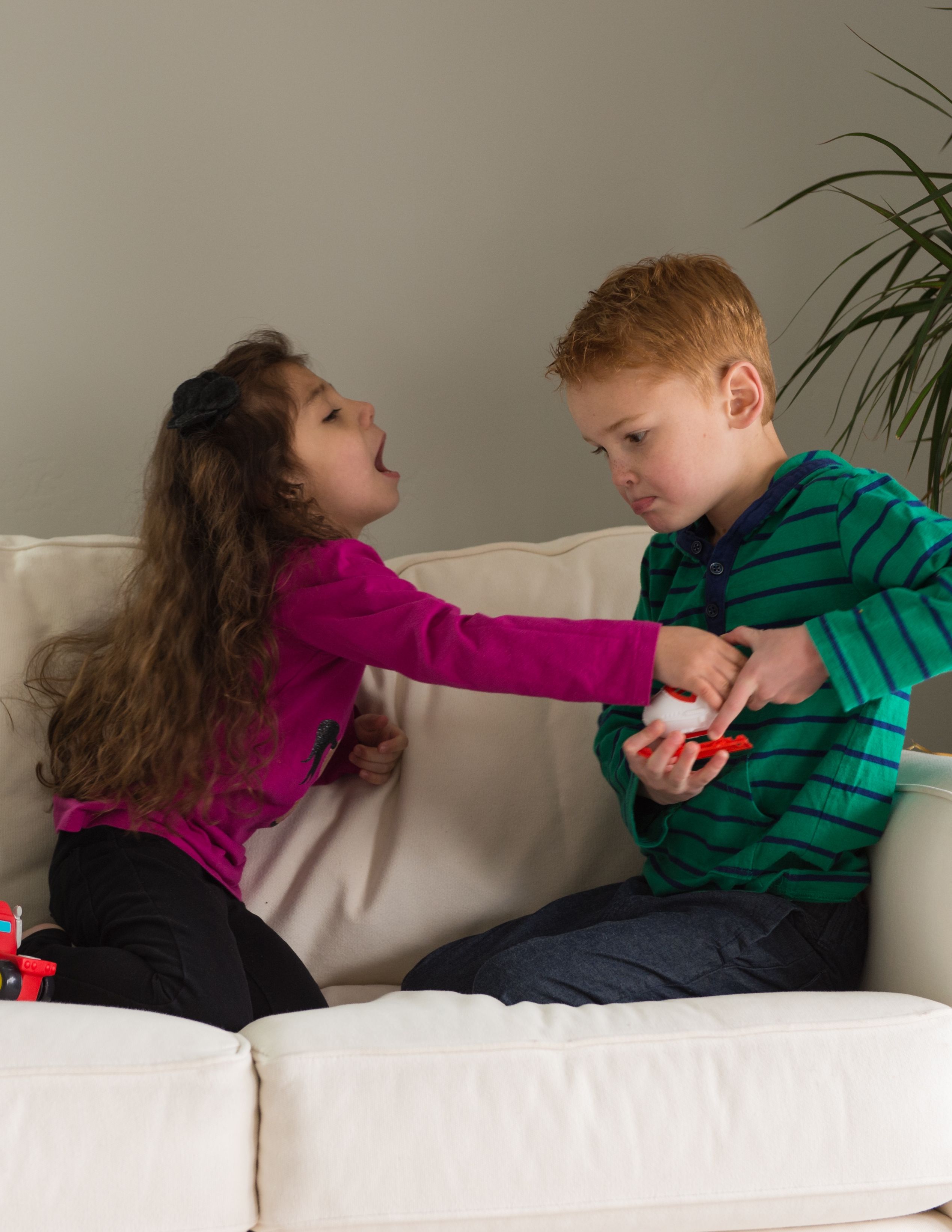 Help Me, 
Dear Father
(Verses 1 & 2)

Children’s Songbook, p. 99


Words & Music:  Francis K. Taylor
Flipchart:  Cherice Montgomery
[Speaker Notes: The Church of Jesus Christ of Latter-Day Saints.  (n.d).  Fighting:  Two children fighting over toys. The Church of Jesus Christ of Latter-Day Saints Media Library.  Retrieved Jun. 23, 2023 from https://www.churchofjesuschrist.org/media/image/children-childhood-fighting-toys-e215b87?lang=eng]
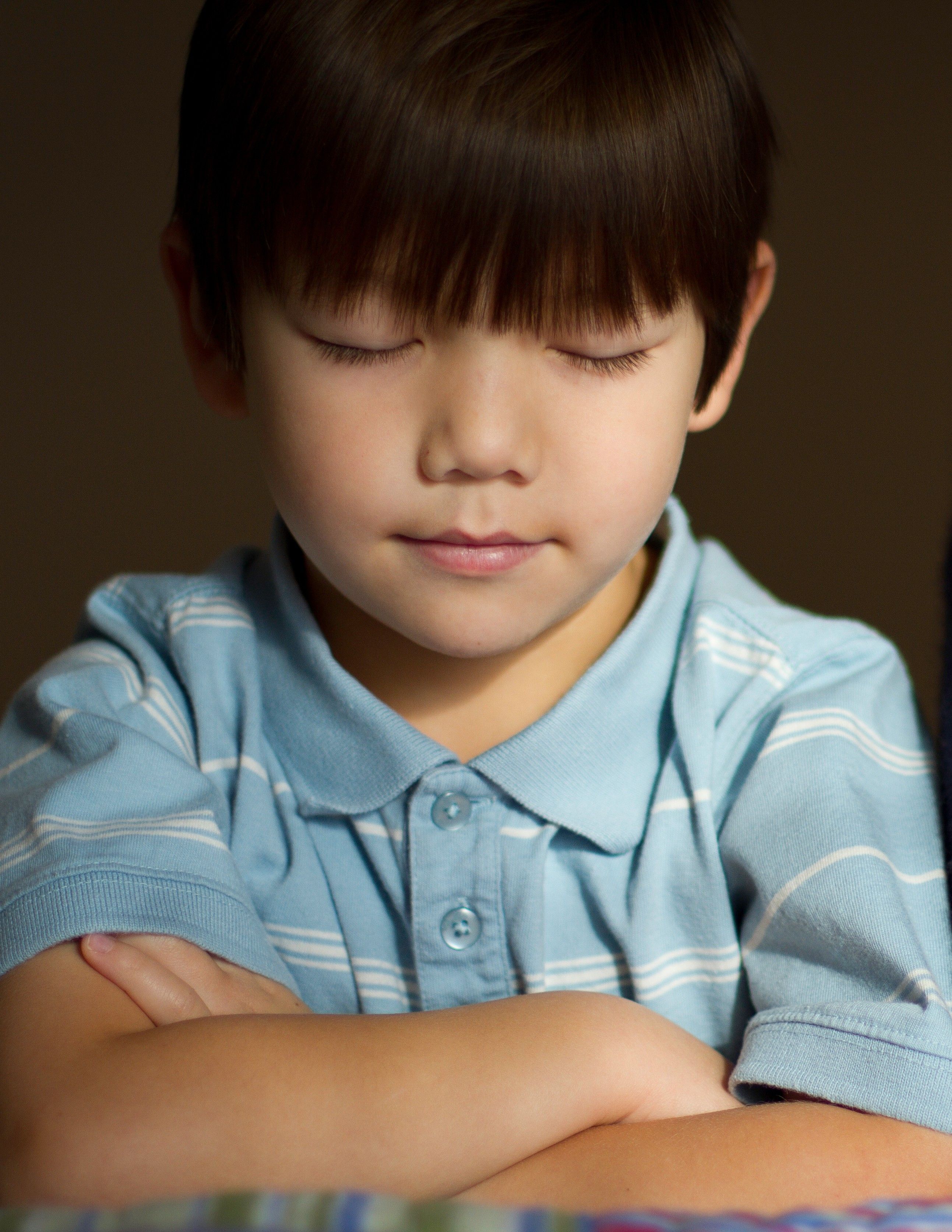 Help me, dear Father,
[Speaker Notes: The Church of Jesus Christ of Latter-Day Saints.  (n.d).  Prayer:  A boy kneeling by his bed with his eyes closed and arms folded in prayer. The Church of Jesus Christ of Latter-Day Saints Media Library.  Retrieved Jun. 23, 2023 from https://www.churchofjesuschrist.org/media/image/boy-prayer-f7345ef?lang=eng&collectionId=1d5d569ab33dea67f63cbcdcc87bc8756d679194]
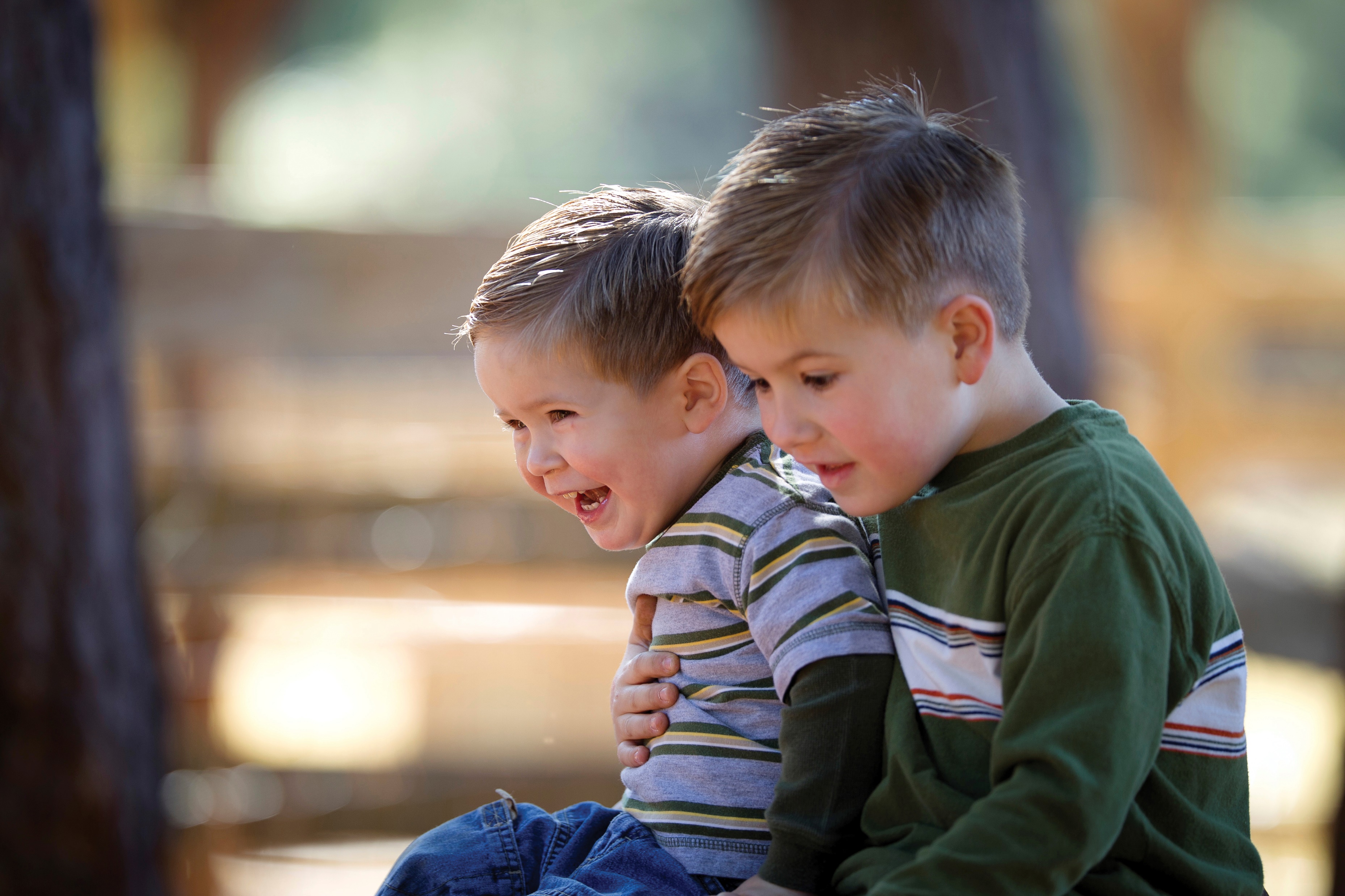 to freely forgive
[Speaker Notes: The Church of Jesus Christ of Latter-Day Saints.  (n.d).  Brothers:  A portrait of two young brothers sitting together. The Church of Jesus Christ of Latter-Day Saints Media Library.  Retrieved Jun. 23, 2023 from https://www.churchofjesuschrist.org/media/image/brothers-fa8d444?lang=eng]
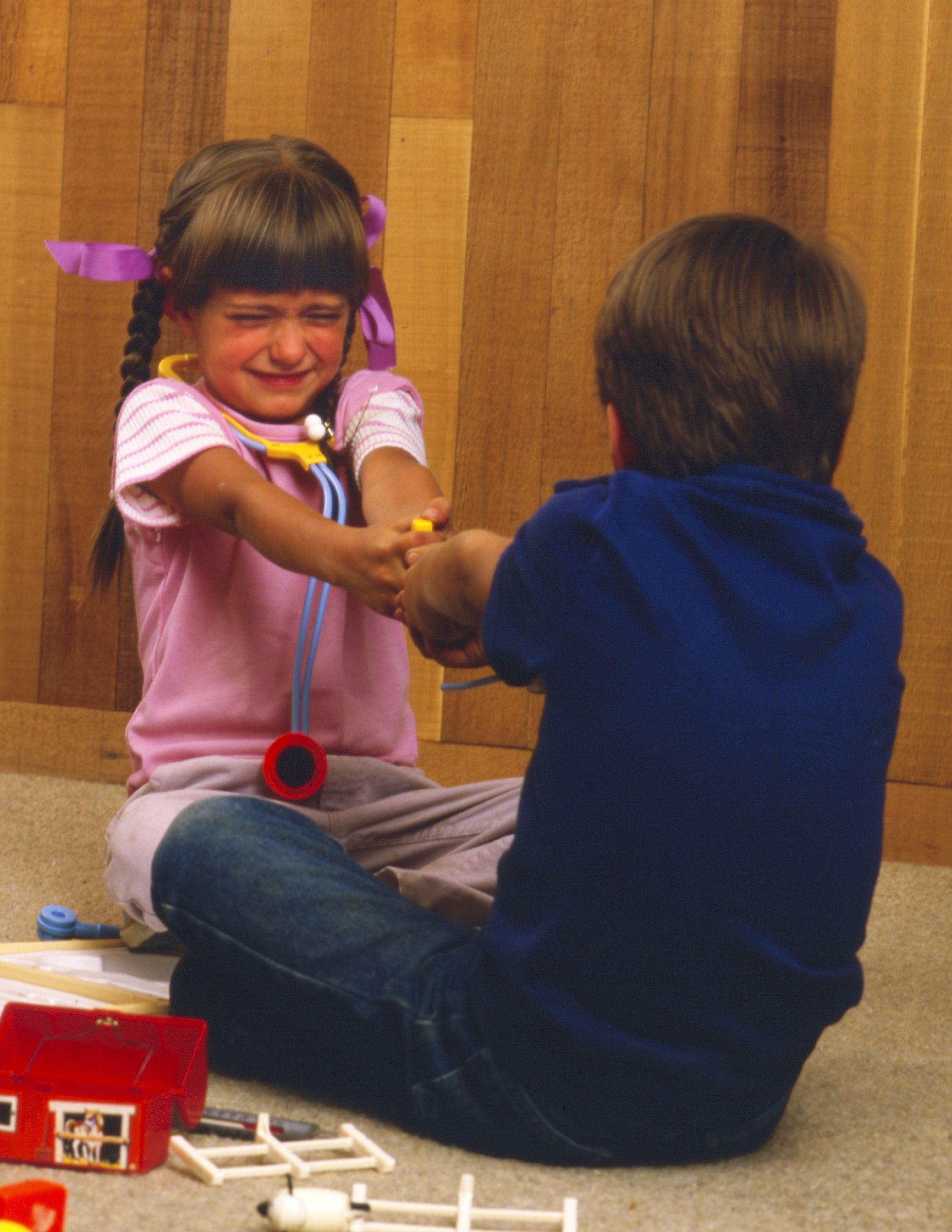 All who may seem unkind-- to me.
[Speaker Notes: The Church of Jesus Christ of Latter-Day Saints.  (n.d).  Childhood: A little boy and a little girl fighting over a toy. The Church of Jesus Christ of Latter-Day Saints Media Library.  Retrieved Jun. 23, 2023 from https://www.churchofjesuschrist.org/media/image/children-childhood-fighting-toys-8911272?lang=eng]
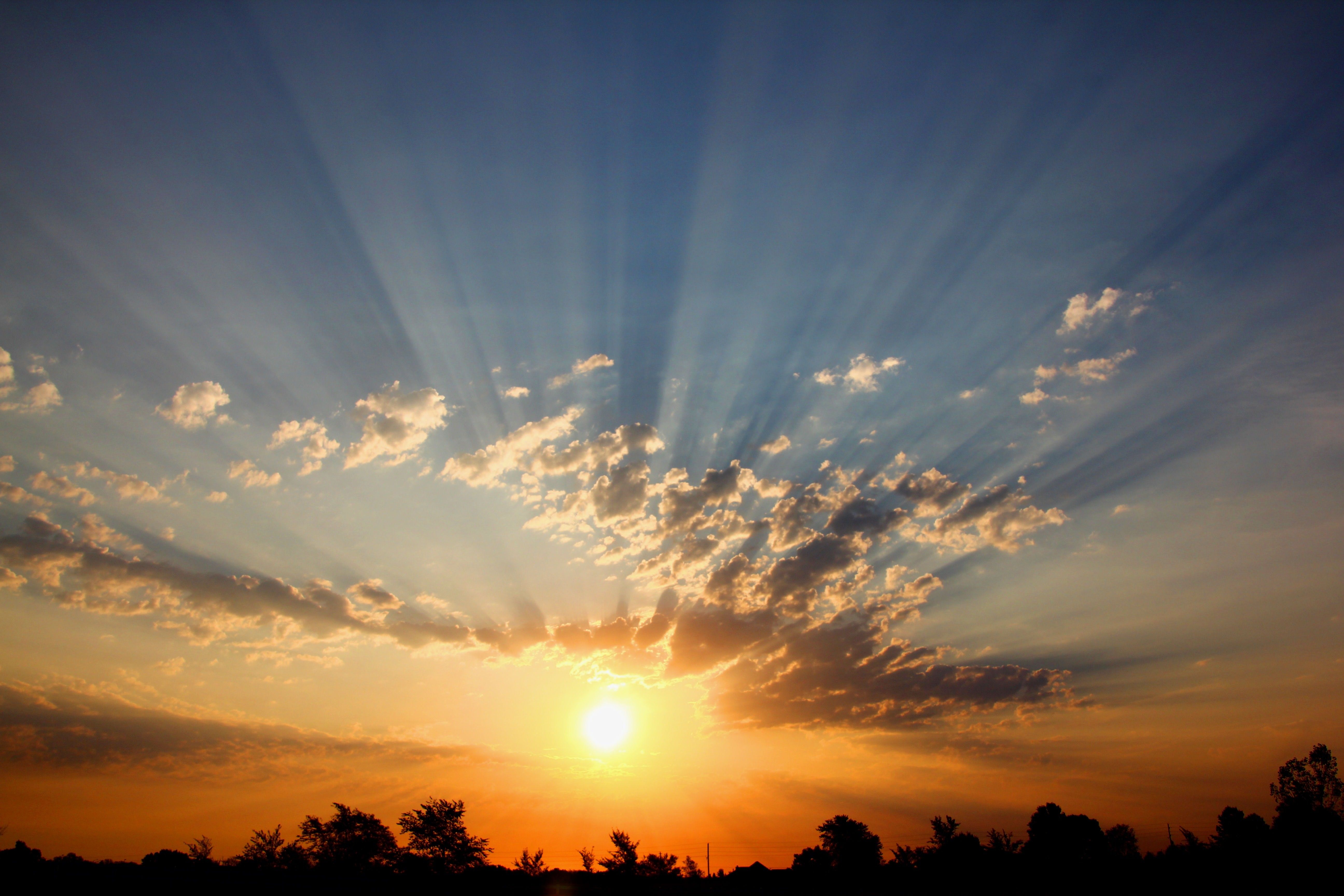 Help me each day,
[Speaker Notes: The Church of Jesus Christ of Latter-Day Saints.  (n.d).  Sunrise:  The sun rises in the sky, radiating long rays. The Church of Jesus Christ of Latter-Day Saints Media Library.  Retrieved Jun. 23, 2023 from https://www.churchofjesuschrist.org/media/image/sunshine-21c0afe?lang=eng&collectionId=a2afde622a5c44ab9db658065a378385]
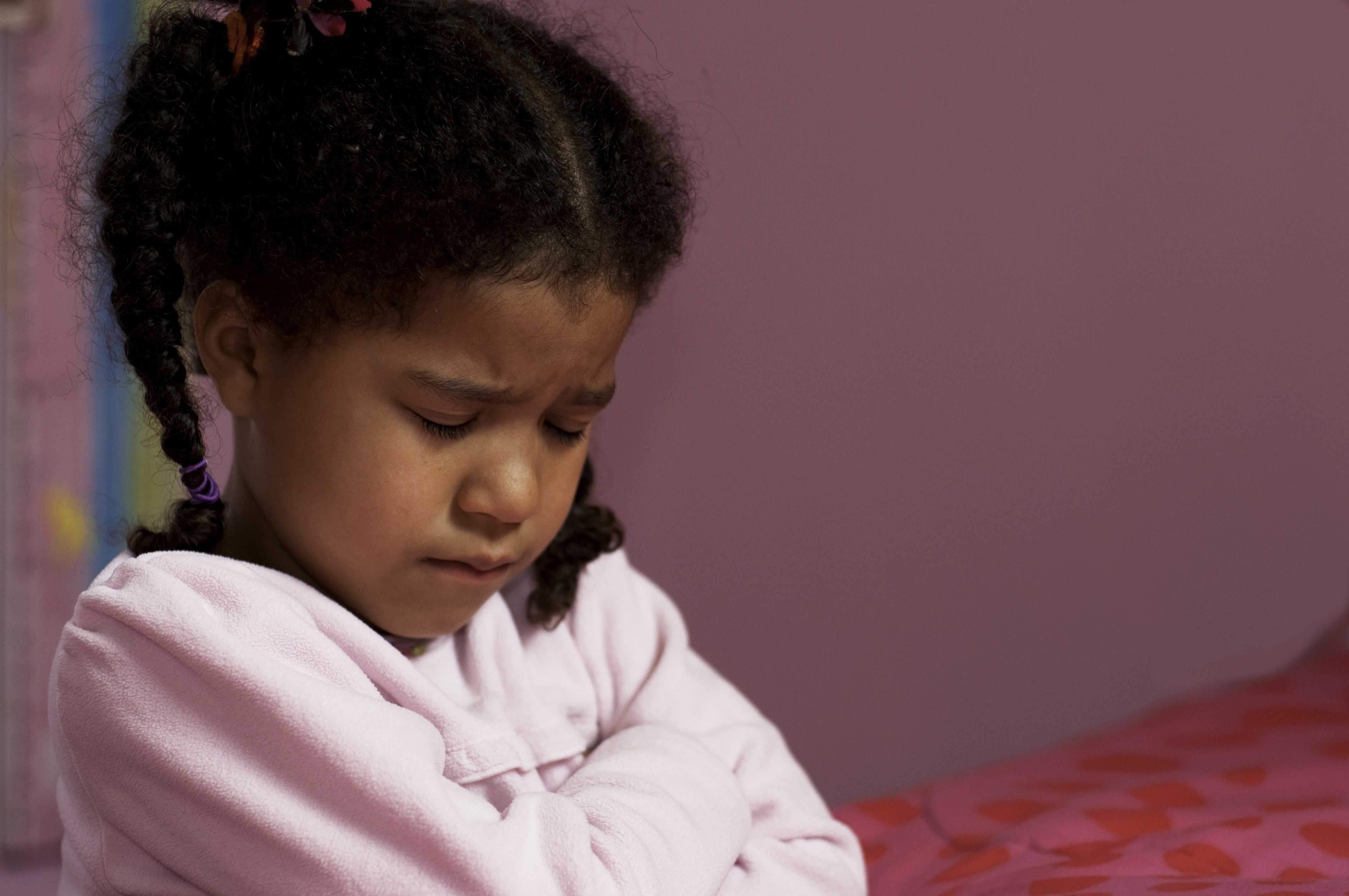 Father, I pray;
[Speaker Notes: The Church of Jesus Christ of Latter-Day Saints.  (n.d).  Young girl praying:  A young girl prays before she goes to bed. The Church of Jesus Christ of Latter-Day Saints Media Library.  Retrieved Jun. 23, 2023 from https://www.churchofjesuschrist.org/media/image/young-girl-praying-fe34640?lang=eng]
Help me live nearer, nearer to thee.
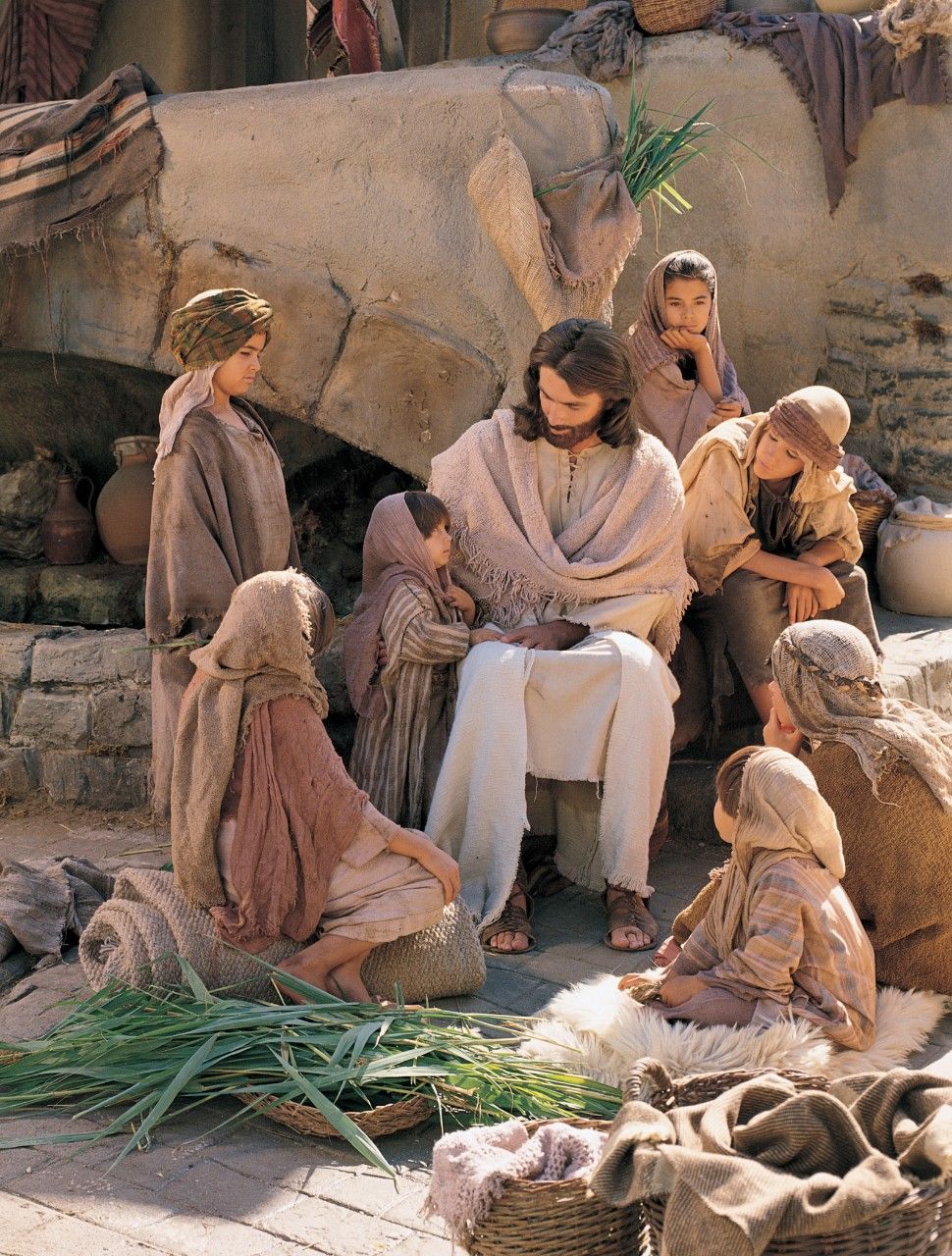 [Speaker Notes: The Church of Jesus Christ of Latter-Day Saints.  (n.d).  Re-enactment of Christ with children:  A reenactment showing Christ sitting with a group of children. The Church of Jesus Christ of Latter-Day Saints Media Library.  Retrieved Jun. 23, 2023 from https://www.churchofjesuschrist.org/media/image/jesus-with-children-aed01f4?lang=eng]
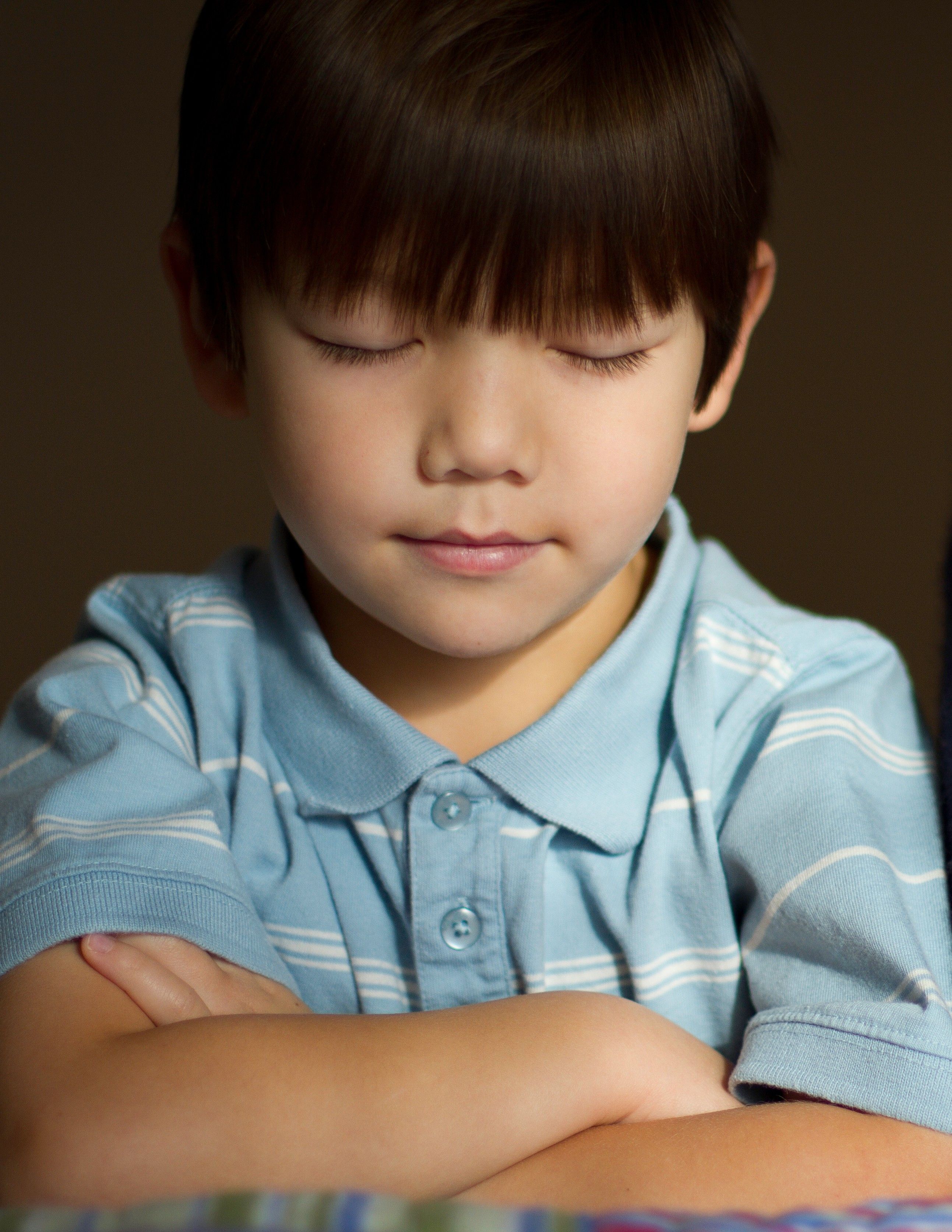 Help me, dear Father,
[Speaker Notes: The Church of Jesus Christ of Latter-Day Saints.  (n.d).  Prayer:  A boy kneeling by his bed with his eyes closed and arms folded in prayer. The Church of Jesus Christ of Latter-Day Saints Media Library.  Retrieved Jun. 23, 2023 from https://www.churchofjesuschrist.org/media/image/boy-prayer-f7345ef?lang=eng&collectionId=1d5d569ab33dea67f63cbcdcc87bc8756d679194]
to truly repent,
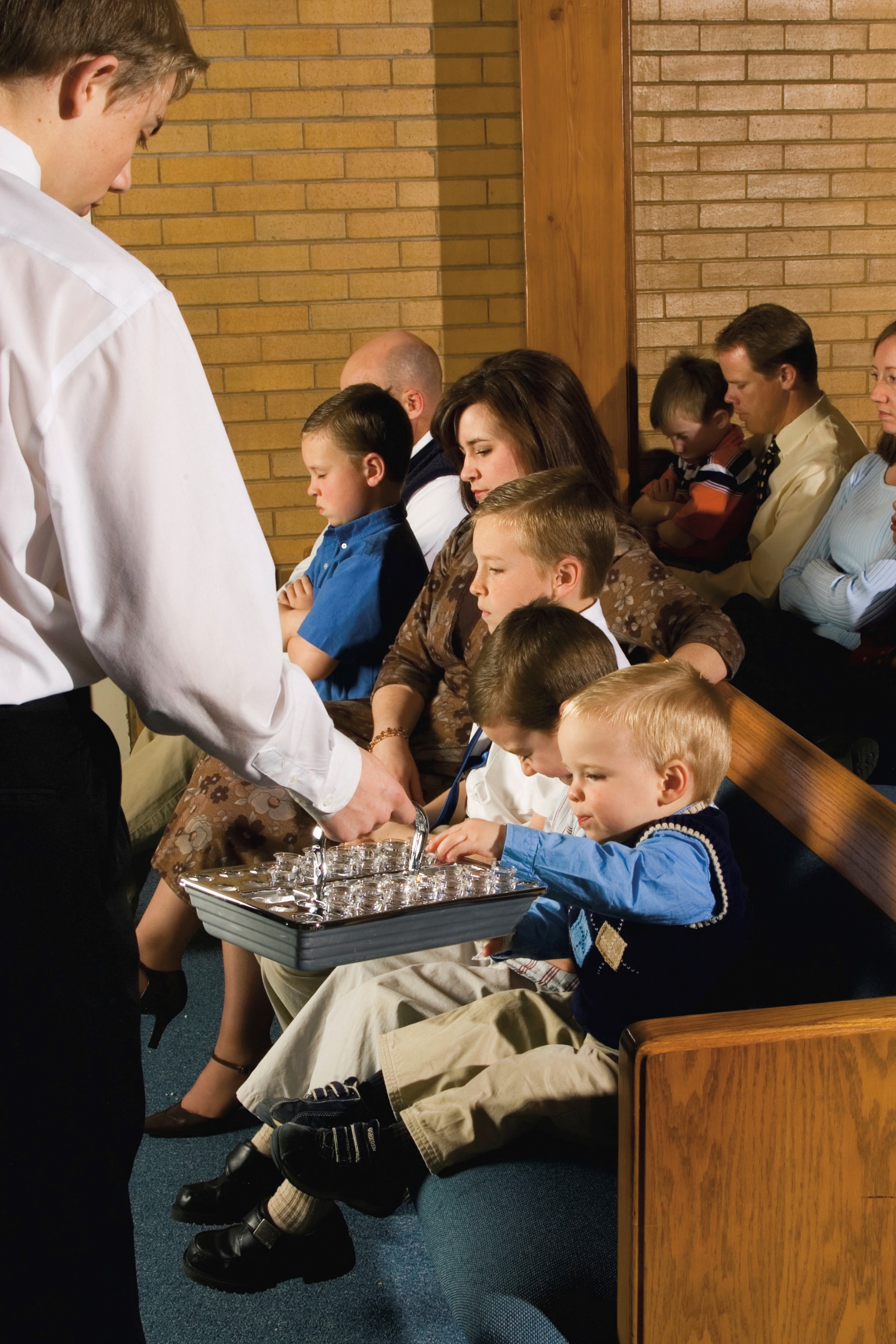 [Speaker Notes: The Church of Jesus Christ of Latter-Day Saints.  (n.d).  A child taking the sacrament:  A young child reaches out to take a sacrament cup. The Church of Jesus Christ of Latter-Day Saints Media Library.  Retrieved Jun. 23, 2023 from https://www.churchofjesuschrist.org/media/image/sacrament-meetings-9d0478a?lang=eng&collectionId=1d5d569ab33dea67f63cbcdcc87bc8756d679194]
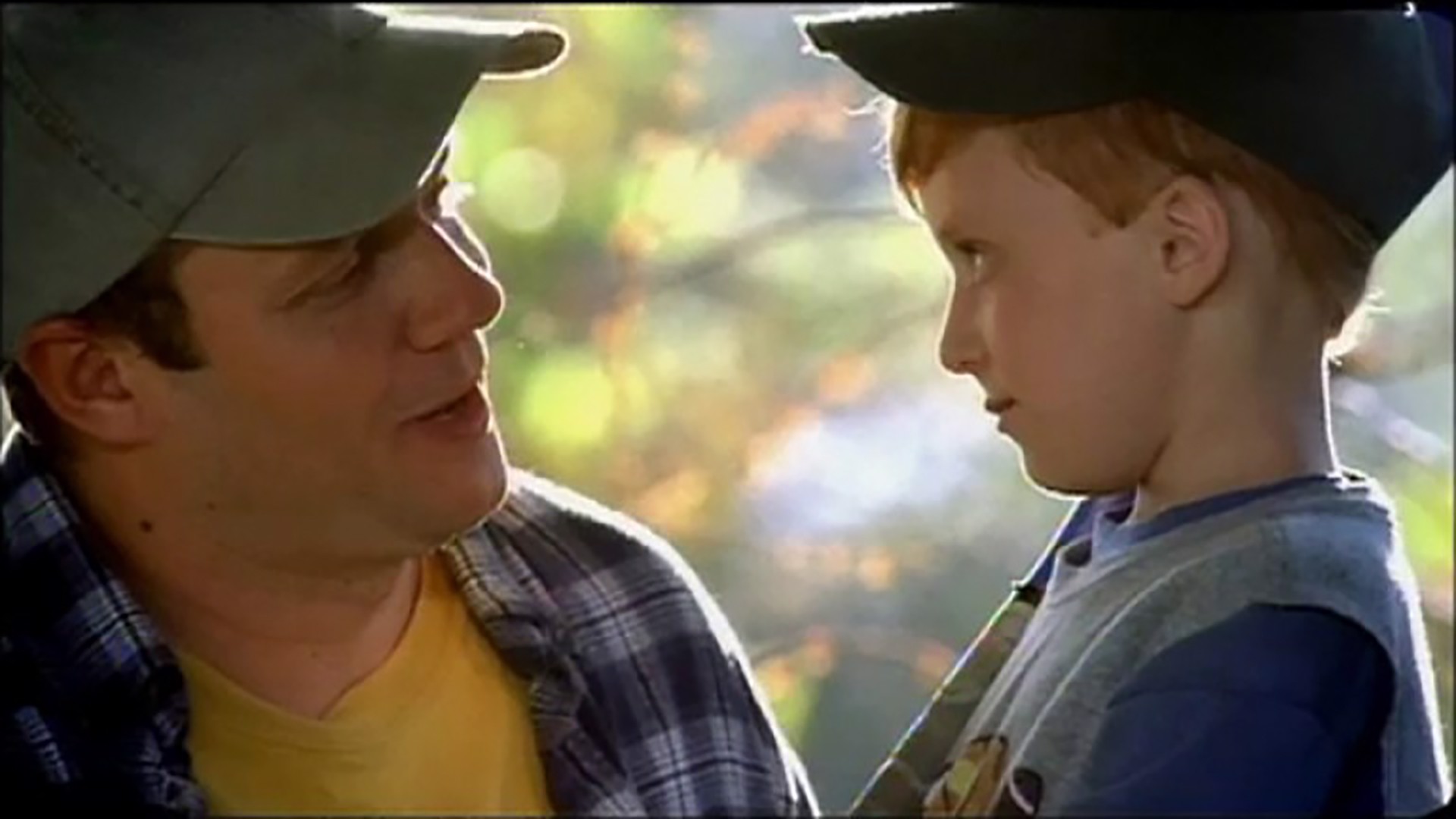 Making things right and changing my ways.
[Speaker Notes: The Church of Jesus Christ of Latter-Day Saints.  (n.d).  I’ve put it off too long:  A father finds time to play ball with his children. The Church of Jesus Christ of Latter-Day Saints Media Library.  Retrieved Jun. 23, 2023 from https://www.churchofjesuschrist.org/media/video/2009-04-0026-ive-put-it-off-too-long?lang=eng]
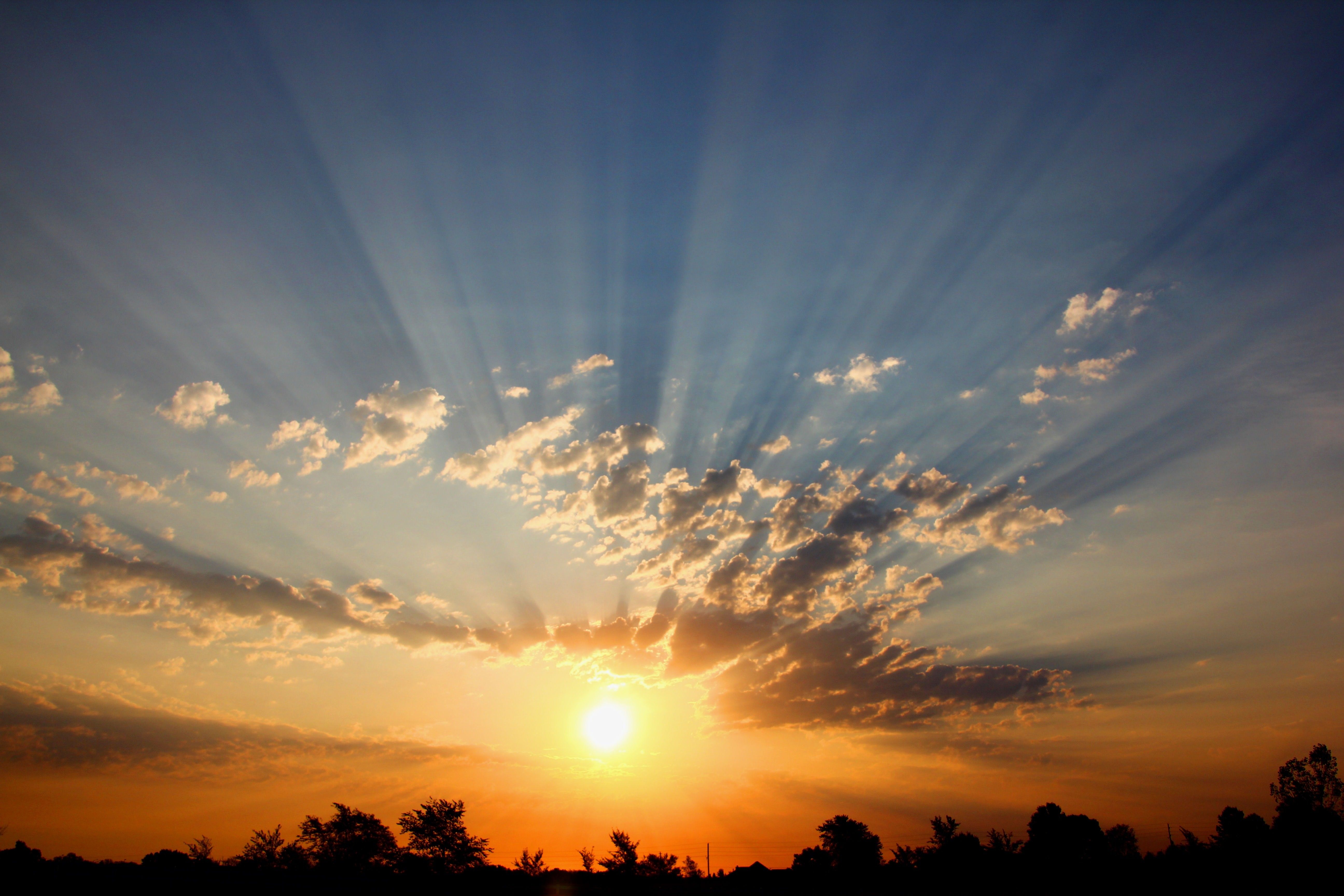 Help me each day,
[Speaker Notes: The Church of Jesus Christ of Latter-Day Saints.  (n.d).  Sunrise:  The sun rises in the sky, radiating long rays. The Church of Jesus Christ of Latter-Day Saints Media Library.  Retrieved Jun. 23, 2023 from https://www.churchofjesuschrist.org/media/image/sunshine-21c0afe?lang=eng&collectionId=a2afde622a5c44ab9db658065a378385]
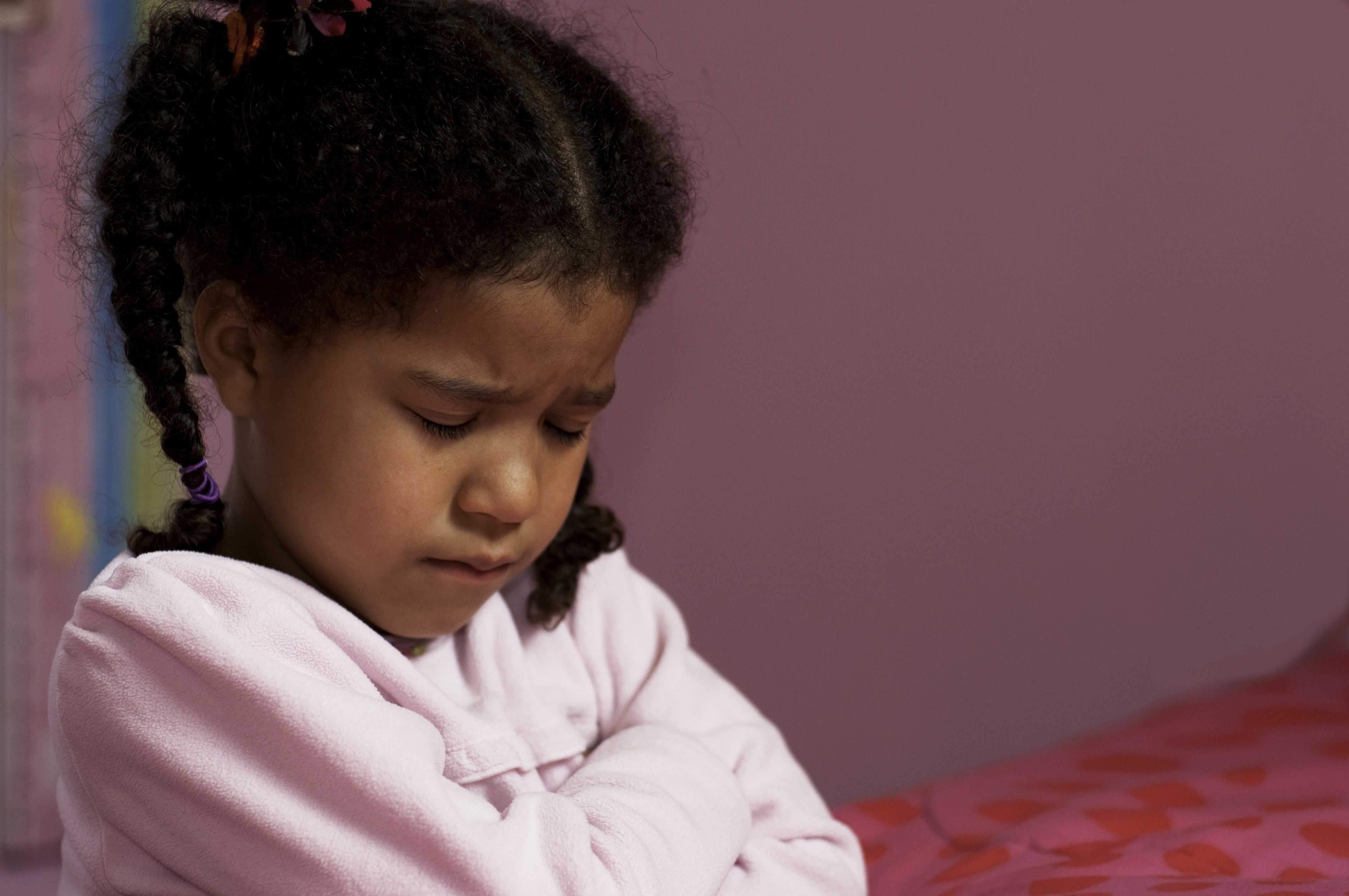 Father, I pray;
[Speaker Notes: The Church of Jesus Christ of Latter-Day Saints.  (n.d).  Young girl praying:  A young girl prays before she goes to bed. The Church of Jesus Christ of Latter-Day Saints Media Library.  Retrieved Jun. 23, 2023 from https://www.churchofjesuschrist.org/media/image/young-girl-praying-fe34640?lang=eng]
Help me live nearer, nearer to thee.
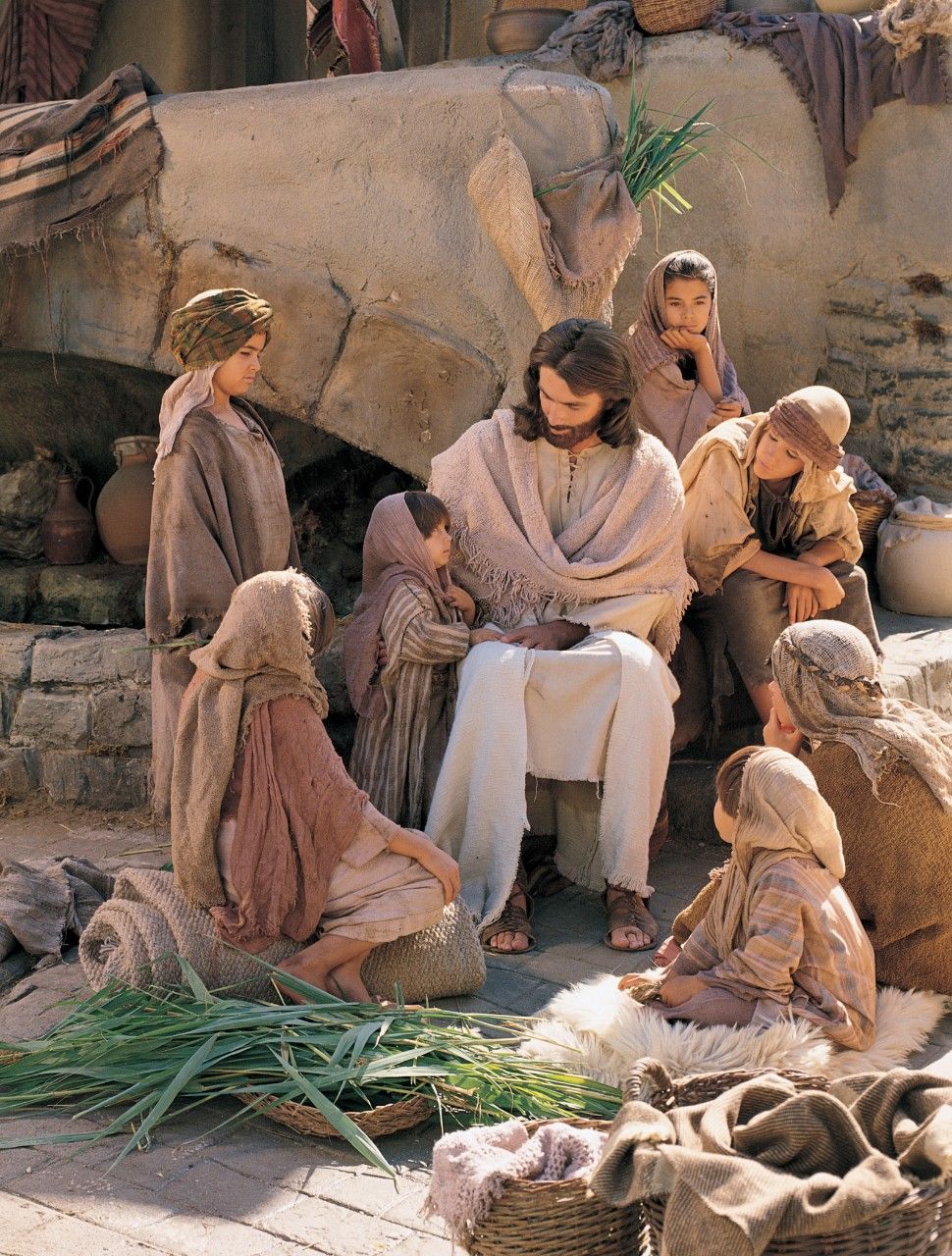 [Speaker Notes: The Church of Jesus Christ of Latter-Day Saints.  (n.d).  Re-enactment of Christ with children:  A reenactment showing Christ sitting with a group of children. The Church of Jesus Christ of Latter-Day Saints Media Library.  Retrieved Jun. 23, 2023 from https://www.churchofjesuschrist.org/media/image/jesus-with-children-aed01f4?lang=eng]
Image Credits:

The Church of Jesus Christ of Latter-Day Saints.  (n.d).  A child taking the sacrament:  A young child reaches out to take a sacrament cup. The Church of Jesus Christ of Latter-Day Saints Media Library.  Retrieved Jun. 23, 2023 from https://www.churchofjesuschrist.org/media/image/sacrament-meetings-9d0478a?lang=eng&collectionId=1d5d569ab33dea67f63cbcdcc87bc8756d679194

The Church of Jesus Christ of Latter-Day Saints.  (n.d).  Brothers:  A portrait of two young brothers sitting together. The Church of Jesus Christ of Latter-Day Saints Media Library.  Retrieved Jun. 23, 2023 from https://www.churchofjesuschrist.org/media/image/brothers-fa8d444?lang=eng

The Church of Jesus Christ of Latter-Day Saints.  (n.d).  Childhood: A little boy and a little girl fighting over a toy. The Church of Jesus Christ of Latter-Day Saints Media Library.  Retrieved Jun. 23, 2023 from https://www.churchofjesuschrist.org/media/image/children-childhood-fighting-toys-8911272?lang=eng

The Church of Jesus Christ of Latter-Day Saints.  (n.d).  Fighting:  Two children fighting over toys. The Church of Jesus Christ of Latter-Day Saints Media Library.  Retrieved Jun. 23, 2023 from https://www.churchofjesuschrist.org/media/image/children-childhood-fighting-toys-e215b87?lang=eng

The Church of Jesus Christ of Latter-Day Saints.  (n.d).  I’ve put it off too long:  A father finds time to play ball with his children. The Church of Jesus Christ of Latter-Day Saints Media Library.  Retrieved Jun. 23, 2023 from https://www.churchofjesuschrist.org/media/video/2009-04-0026-ive-put-it-off-too-long?lang=eng

The Church of Jesus Christ of Latter-Day Saints.  (n.d).  Prayer:  A boy kneeling by his bed with his eyes closed and arms folded in prayer. The Church of Jesus Christ of Latter-Day Saints Media Library.  Retrieved Jun. 23, 2023 from https://www.churchofjesuschrist.org/media/image/boy-prayer-f7345ef?lang=eng&collectionId=1d5d569ab33dea67f63cbcdcc87bc8756d679194

The Church of Jesus Christ of Latter-Day Saints.  (n.d).  Re-enactment of Christ with children:  A reenactment showing Christ sitting with a group of children. The Church of Jesus Christ of Latter-Day Saints Media Library.  Retrieved Jun. 23, 2023 from https://www.churchofjesuschrist.org/media/image/jesus-with-children-aed01f4?lang=eng

The Church of Jesus Christ of Latter-Day Saints.  (n.d).  Sunrise:  The sun rises in the sky, radiating long rays. The Church of Jesus Christ of Latter-Day Saints Media Library.  Retrieved Jun. 23, 2023 from https://www.churchofjesuschrist.org/media/image/sunshine-21c0afe?lang=eng&collectionId=a2afde622a5c44ab9db658065a378385

The Church of Jesus Christ of Latter-Day Saints.  (n.d).  Young girl praying:  A young girl prays before she goes to bed. The Church of Jesus Christ of Latter-Day Saints Media Library.  Retrieved Jun. 23, 2023 from https://www.churchofjesuschrist.org/media/image/young-girl-praying-fe34640?lang=eng
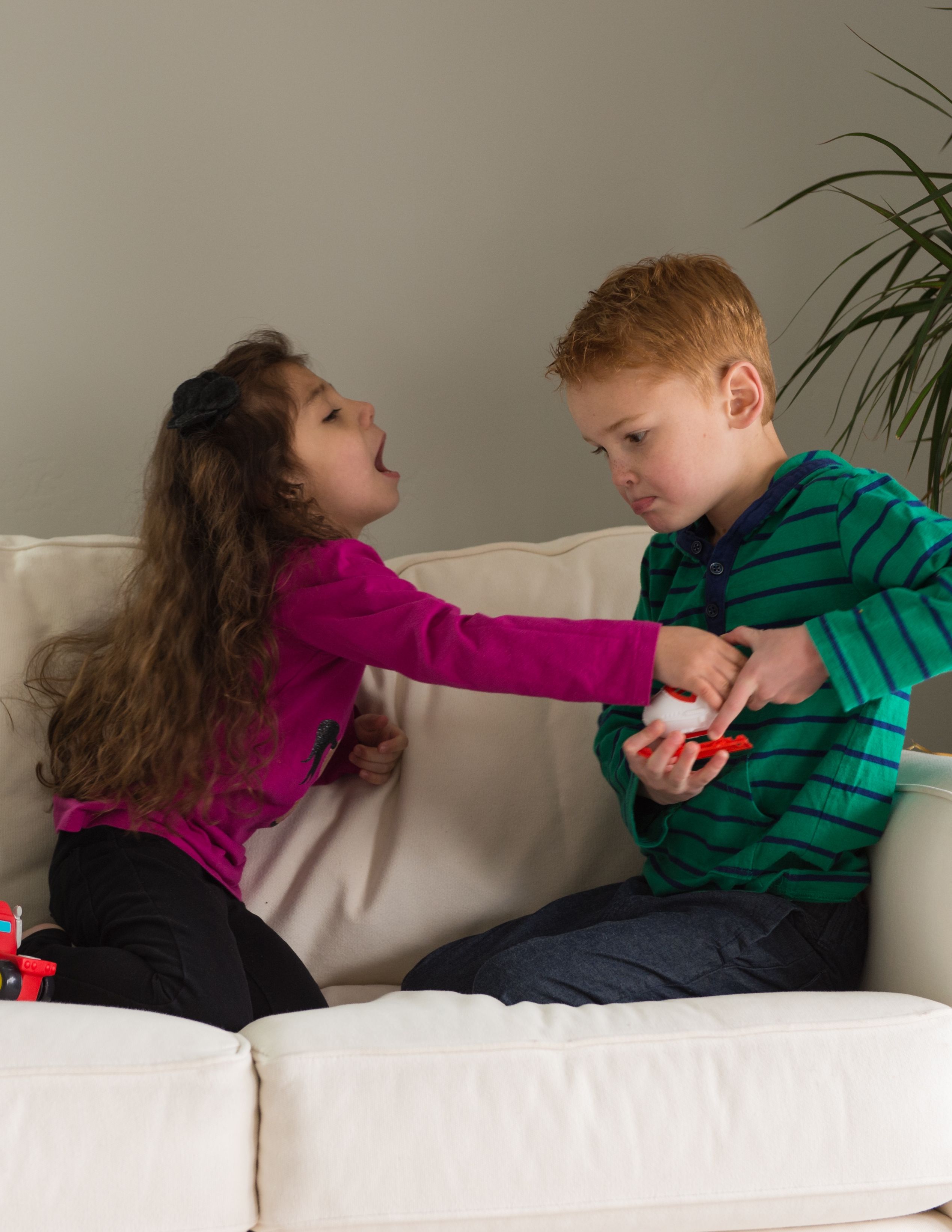 Help me, dear Father,
[Speaker Notes: The Church of Jesus Christ of Latter-Day Saints.  (n.d).  Fighting:  Two children fighting over toys. The Church of Jesus Christ of Latter-Day Saints Media Library.  Retrieved Jun. 23, 2023 from https://www.churchofjesuschrist.org/media/image/children-childhood-fighting-toys-e215b87?lang=eng]
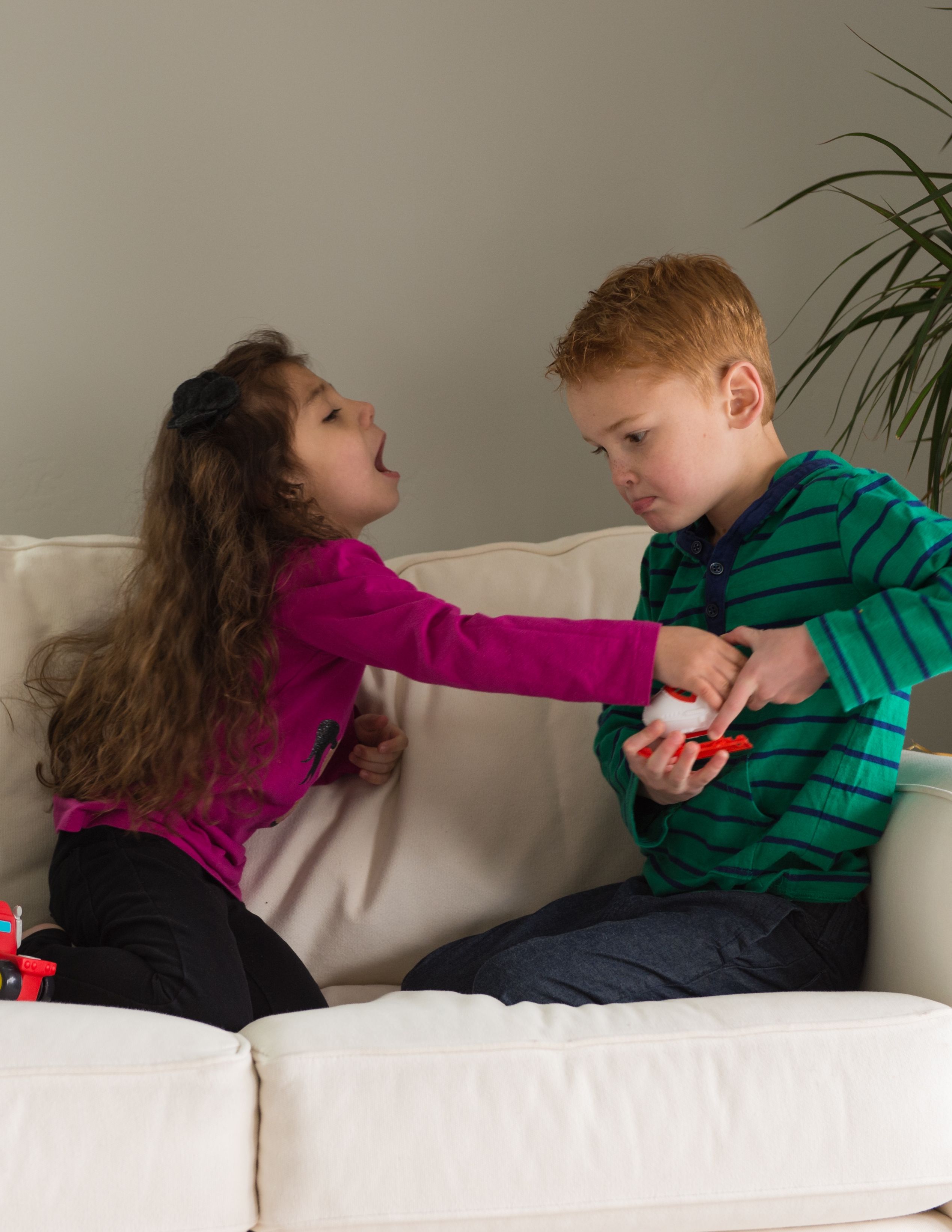 All who may seem unkind-- to me.
[Speaker Notes: The Church of Jesus Christ of Latter-Day Saints.  (n.d).  Fighting:  Two children fighting over toys. The Church of Jesus Christ of Latter-Day Saints Media Library.  Retrieved Jun. 23, 2023 from https://www.churchofjesuschrist.org/media/image/children-childhood-fighting-toys-e215b87?lang=eng]